МБУ ДО ППМС-Центр «Ступени»«Профилактика дисграфии и дислексии у младших школьников»
Подготовила: 
учитель-логопед Вера Николаевна Беляева
Виды нарушений речи и письма

Дисграфия – это частичное нарушение процесса письма, проявляющееся в стойких, повторяющихся ошибках, обусловленных несформированностью высших психических функций участвующих в процессе письма.

Дизорфография – это стойкое нарушение письма, связанное с недостаточной сформированностью тех или иных компонентов функциональной системы письма и проявляющееся в большом количестве орфографических ошибок.

Дислексия – это частичное нарушение процесса чтения, проявляющееся в повторяющихся ошибках стойкого характера.
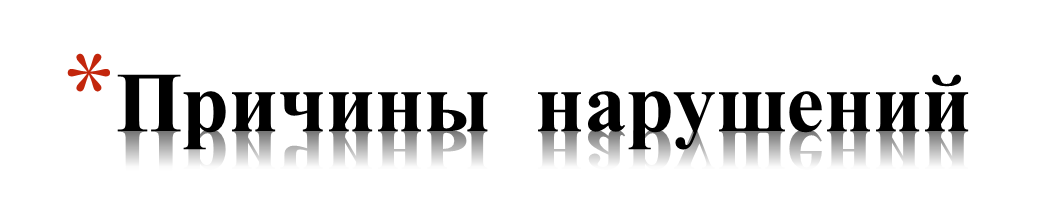 В анамнезе подавляющего большинства детей с нарушениями чтения и письма обнаруживаются:
1. эндогенные факторы 
заболевания матери во время беременности: инфекции, интоксикации, токсикозы беременности, различная акушерская патология, родовые травмы, тяжёлые заболевания;
травмы впервые годы жизни;
наследственная предрасположенность.
2. экзогенные факторы 
отсутствие положительной мотивации ребёнка; 
недостаточное внимание к развитию речи ребёнка со стороны взрослых;
педагогическая запущенность.
Диагностические  критерии дисграфии и дисорфографии
1. Обнаружение в письменных работах ребёнка специфических ошибок, связанных преимущественно с несоблюдением фонетического принципа письма.
    2. Частотность специфических ошибок в том случае, когда их количество соответствует неудовлетворительной оценке согласно школьным критериям (от 4–5 ошибок в одной работе) , что   означает - ребенок не усваивает программу.
    3. Стойкость ошибок: они должны обнаруживаться практически во всех письменных работах в течение длительного времени.
Виды дислексии
Фонематическая дислексия 
ребенок не различает фонемы (звуки), близкие по звучанию и по артикуляции (г-к, з-с, ж-ш), поэтому во время чтения заменяет их; 
иногда им трудно сложить вместе два слога, тогда говорят о «побуквенном» чтении.
Семантическая дислексия («механическое» чтение)
ребенок читает слова правильно, но не понимает их смысл;
показателем семантической дислексии служит неспособность составить слова и фразы из различных слогов;
в других случаях причина кроется в интеллектуальной отсталости ребенка – он не может установить грамматические связи между словами в предложении
Виды дислексии
   Оптическая дислексия
ребенок не может распознавать графические изображения (буквы), поэтому не способен научиться читать  
   Грамматическая дислексия (самый распространенный вид нарушения)
скудность словарного запаса
 ошибки в согласовании падежей и окончаний
Мнестической дислексии
ребенок не понимает, какой звук обозначает та или иная буква, поэтому, не способен овладеть алфавитом
Виды  дисграфии
Артикуляционно-акустическая дисграфия
Дисграфия на почве нарушения языкового анализа и синтеза
Аграмматическая дисграфия
Оптическая дисграфия
Дизорфография
Примеры игр:
1. Предупреждение ошибок письма на уровни буквы
- Игра «Волшебная буква»
- Игра «На что похожа буква?»
- Упражнение «Демонстрация букв в разном положении»
    - Определение буквы (написание буквы на спине)
- Придумывание слов на данную букву в определенной позиции: начало, середина, конец
   - Реконструирование букв.
Практика
2. Предупреждение ошибок письма на уровне слога
- Игра "Живые буквы"
- Составление слога 
- Придумываем слова с данным слогом
- Поменяем картинки местами и выясним, какой теперь получился слог
3. Предупреждение ошибок письма на уровне слова.
Заучивание считалок
Игра "Слово рассыпалось"
Игра "Потерялась буква"
Игра "Кто быстрее, кто больше?"
4. Предупреждение ошибок письма на уровне словосочетания.
Сочетание существительных с прилагательными.
Сочетание существительных с глаголами.
Сочетание существительных с числительными.
5. Предупреждение ошибок письма на уровне предложения.
Составление предложений по схемам
Выделение границ предложений в тексте.
«Найдите слова»
ПРОСТОКВАШИНО
ПЕРВОКЛАССНИЦА
«Составьте как можно больше слов из букв данных слова»
Ребусы
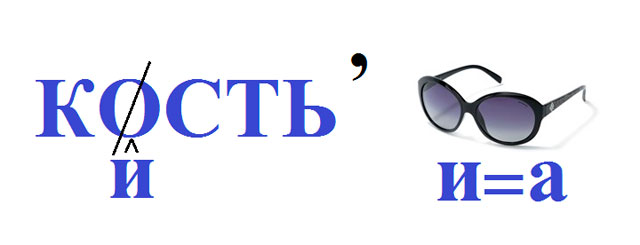 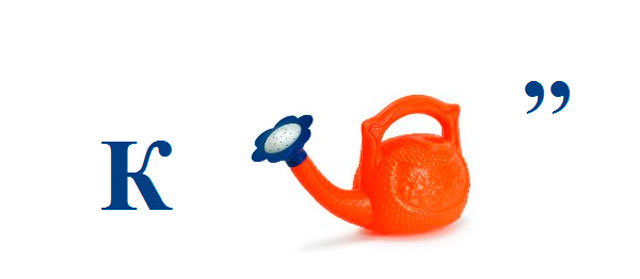 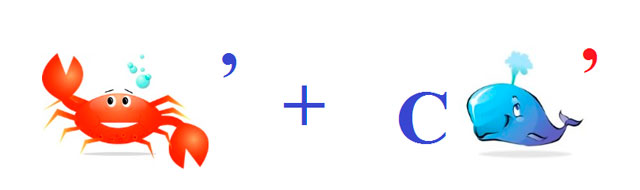 Ответ: краски
Ответ: клей
Ответ: кисточка
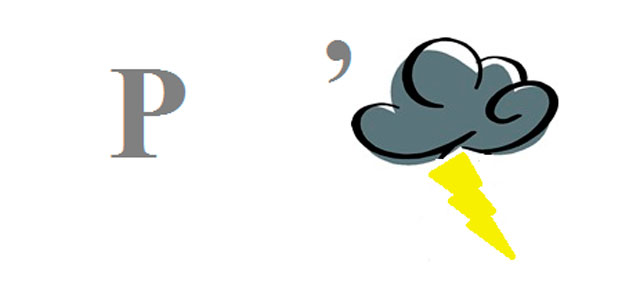 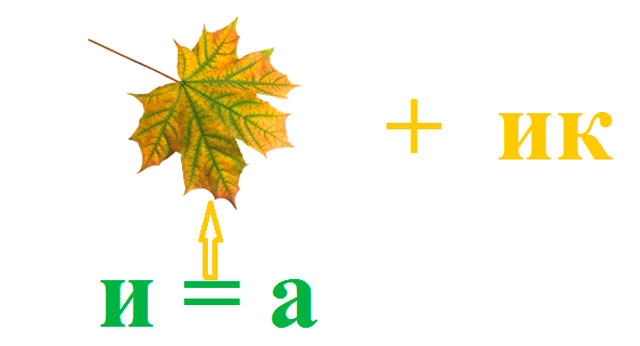 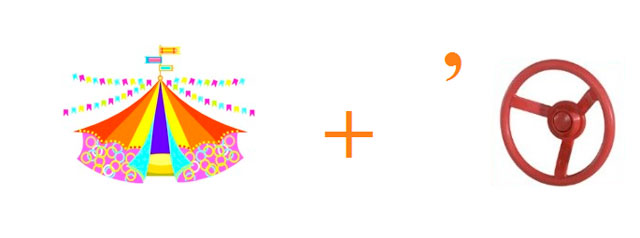 Ответ: ластик
Ответ: циркуль
Ответ: ручка
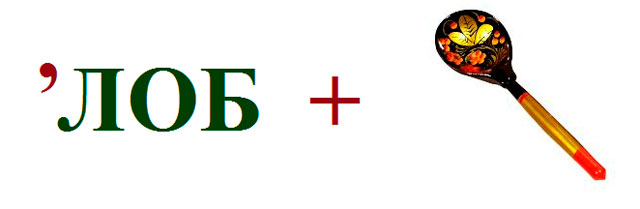 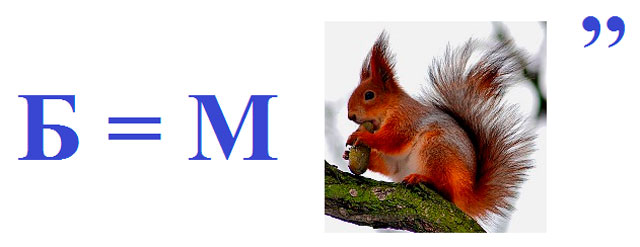 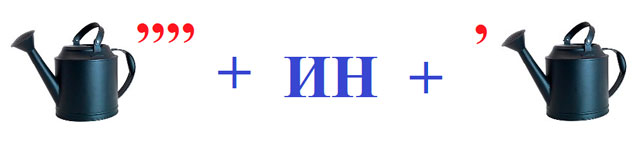 Ответ: мел
Ответ: линейка
Ответ: обложка
Спасибо за внимание!